2017 
매출목표 : 145억
영업이익  8 % 달성
8
0
0
1
나쁜이익  0 고객관계 악화,위법
Value- Up 8001
사고배상  0 과실, 부적절조치
매출달성  1,000 억원 / ’25년
WWSK 성장 Blades
직원만족도
지속 성장
적정마진, 
돈 바로쓰기
사업의 성장
사람의 성장
Human
(사람)
선순환 문화
(Alignment)
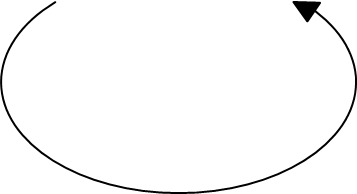 고객만족도
적합인재채용 
맞춤인재육성
Money 
(돈)
성공
현금흐름
Deame 
(꿈)
재미, 열정, 조직 활성화
Fun 
(재미)
Vision, Mission, 
Core Value 정립